Physics Impact ofMPC-EXon other Subsystems
Oleg Eyser
UCR/BNL
MPC-EX Internal Review
December 9, 2011
Geometry & Physics
GEANT4
complete south muon arm + central magnet
QGSP_BERT_HP interactions
process modeling for neutron thermalization
complete isotope mix for materials
PYTHIA input  neutron flux or photons
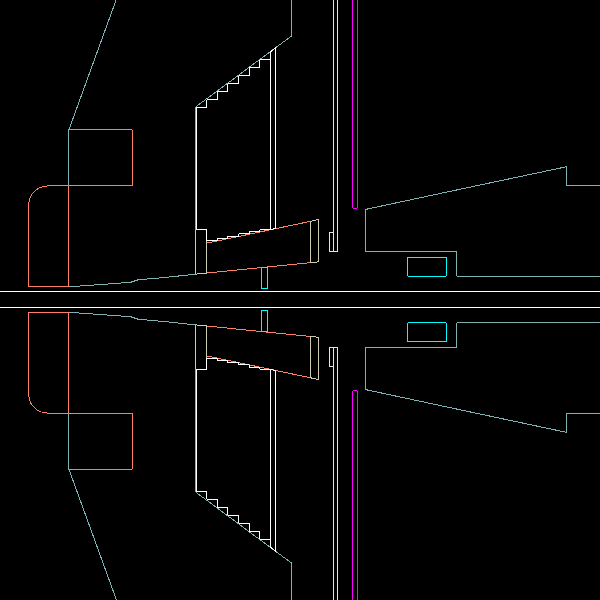 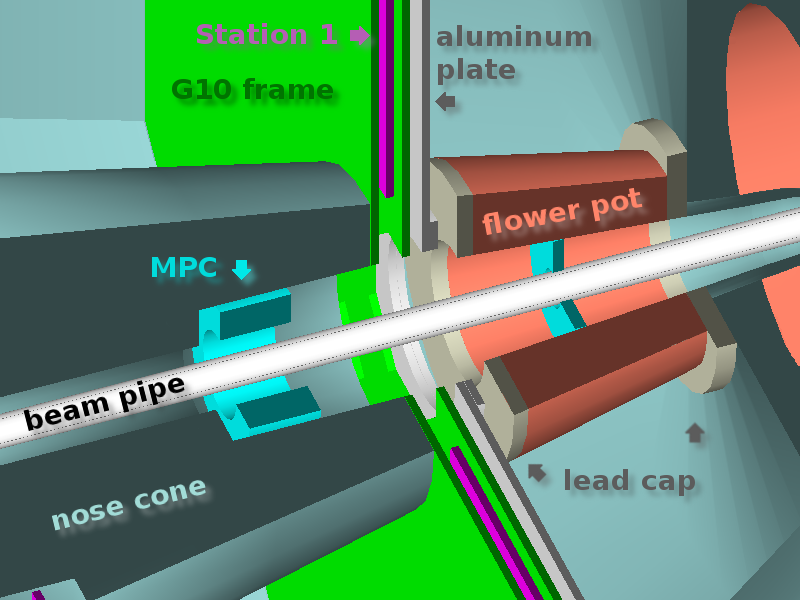 2
Thermal Neutrons
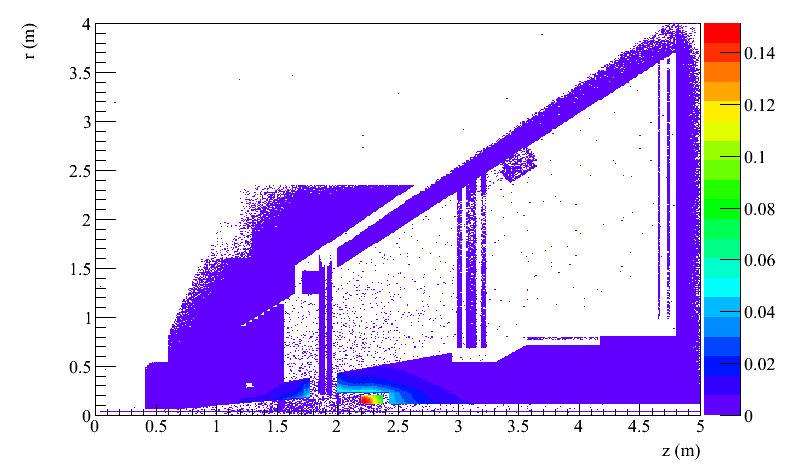 Origins of neutrons in MuTr St1
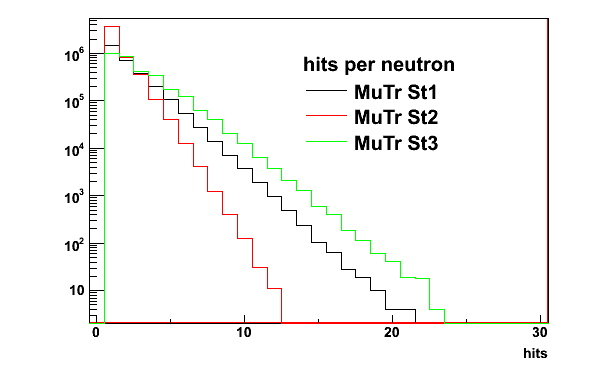 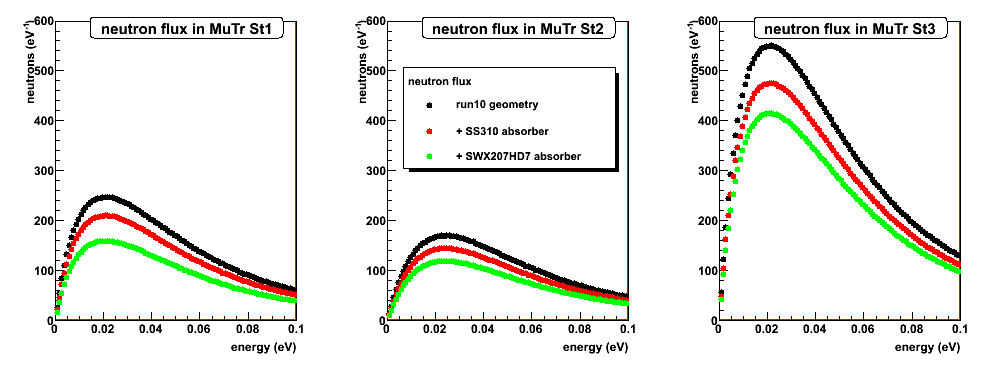 Thermal neutrons behave gas-like
Thermalization happens primarily on hydrogen (water, plastic, G10)
3
Inclusion of Pre-Shower
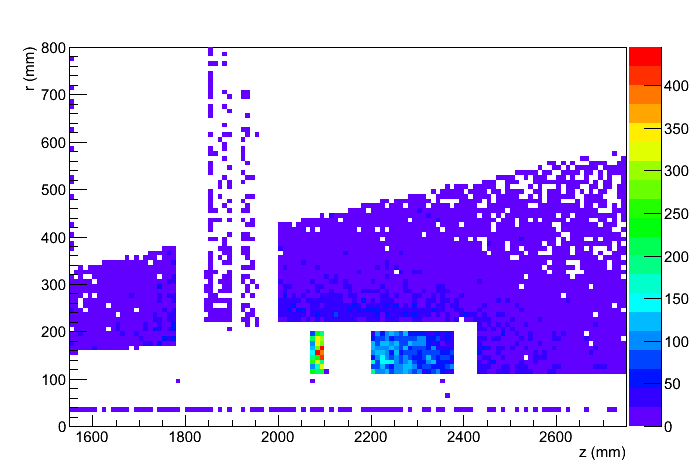 MuTr St1
MPC read-out
Neutron origins are shifted into the pre-shower
Spallation products are directed (dep. on material)
4
Slow Neutrons with MPC-EX
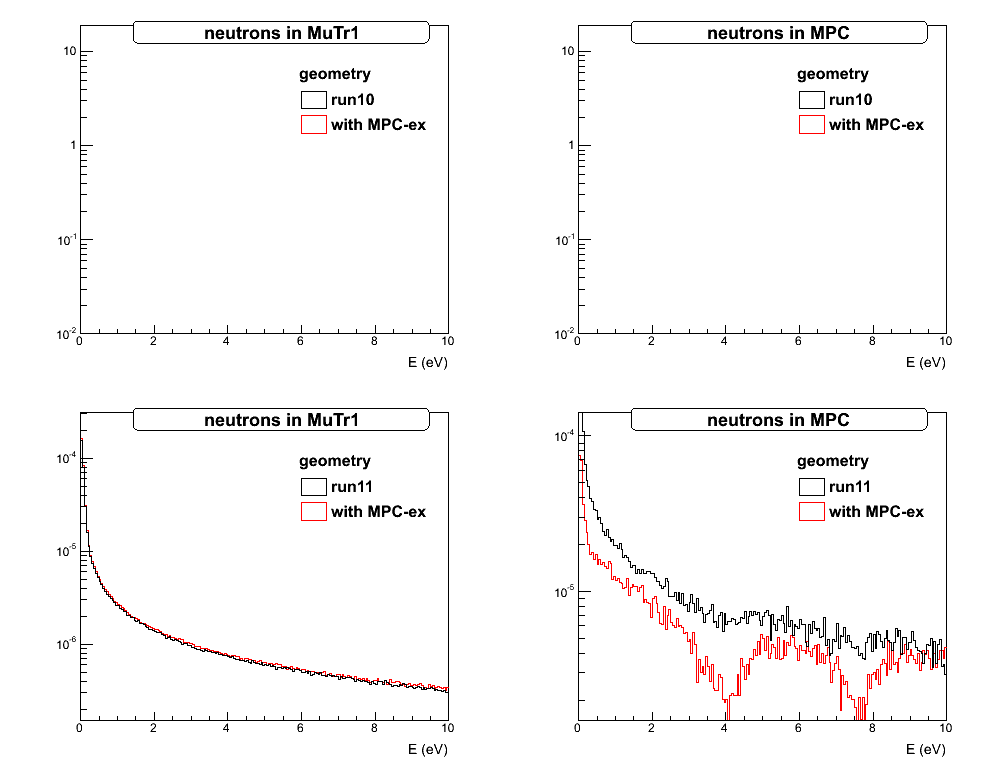 per event per cm2
(absorption resonance in W)
Comparison with dedicated Li absorber shows that neutrons leave piston hole before thermalization
It is not important where the neutrons are produced (for a thin component in front of piston hole)
5
Fast Neutrons with MPC-EX
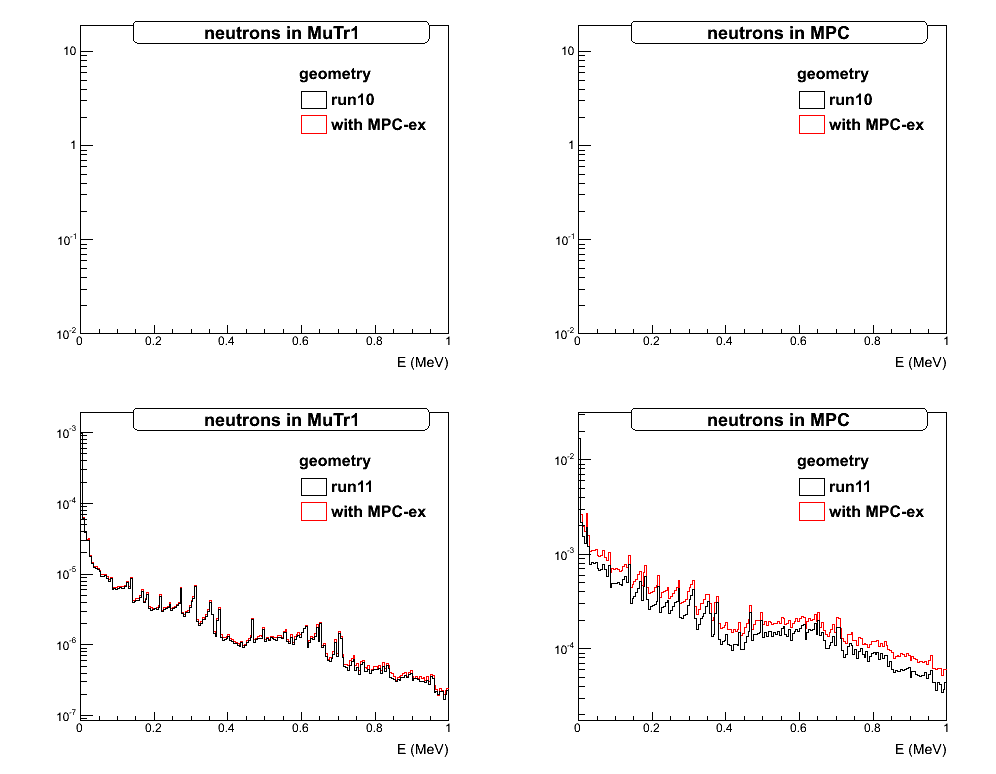 Impact on MuTr is comparable to slow neutrons
Increased impact on MPC (read-out and crystals)
Total spectrum falls exponentially
6
Summary
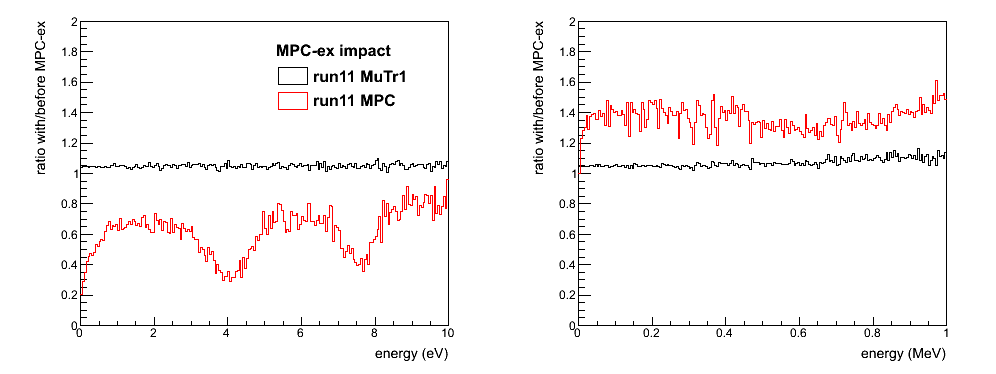 Tungsten itself is a pretty good neutron absorber
The directed spallation process leads to an increased neutron flux on the MPC read-out
7
Conclusions
Muon Trackers
High energy gamma emission from thermal neutron capture
Increased by about 5%
MPC
Fast neutron background in read-out
Total neutron flux in PbWO4 crystals
Increased by about 40%
Comparable to increased c.o.m. energy 200  500 GeV
8
backup
Single Bunch Analysis Run10
Tsutomu Mibe
Collision bunch
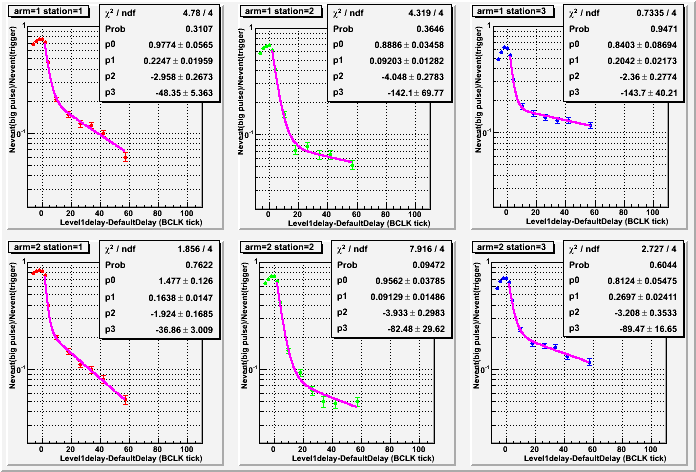 S.St1
S.St2
S.St3
15ms
15ms
5ms
N.St1
N.St2
N.St3
9ms
9ms
4ms
Thermal Neutron Times
Different regions with changing behavior
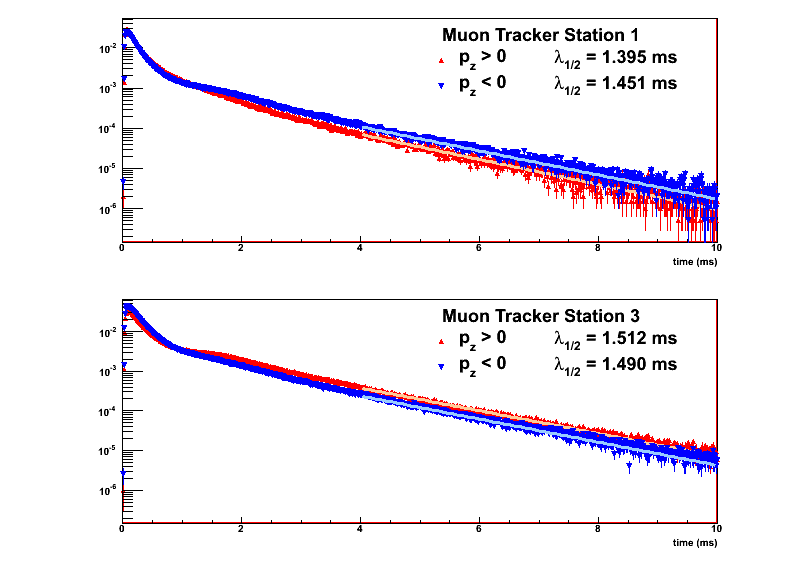 Thermalization
Carbon: 	110 collisions
Iron: 	500 collisions
Lead: 	1800 collisions 

Effective thermalizationtakes ≈30 µs
Travel times betweenstations > 0.5 ms
Very consistent betweenSt1 and St3
thermalizationin G10 @ St3
thermalizationin G10 @ St1
Li Absorber in Piston Hole
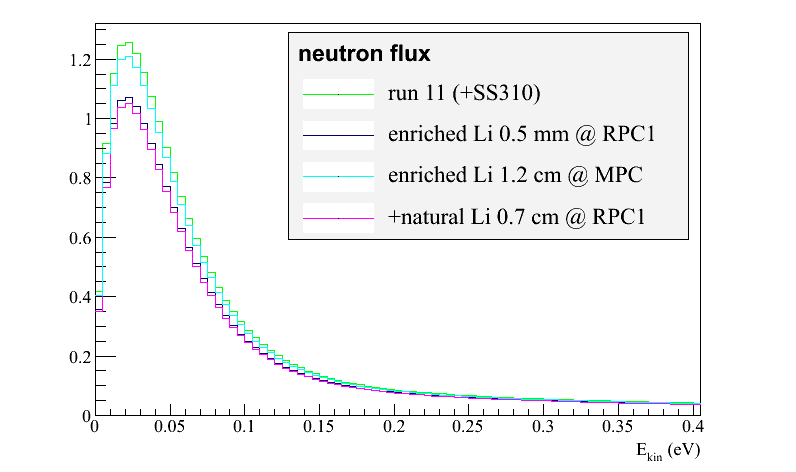 Additional Li2CO3 absorber at the opening of the piston hole
Using all UIUC Li2CO3
22.0 cm radius
1.2 cm thickness
Absorber in piston hole only has small effect
Neutron Capture in Tungsten
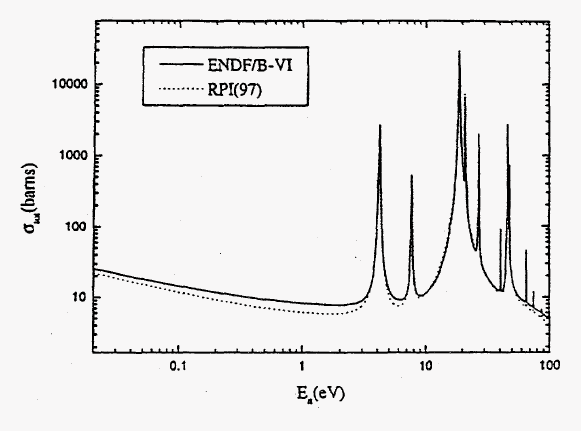 13